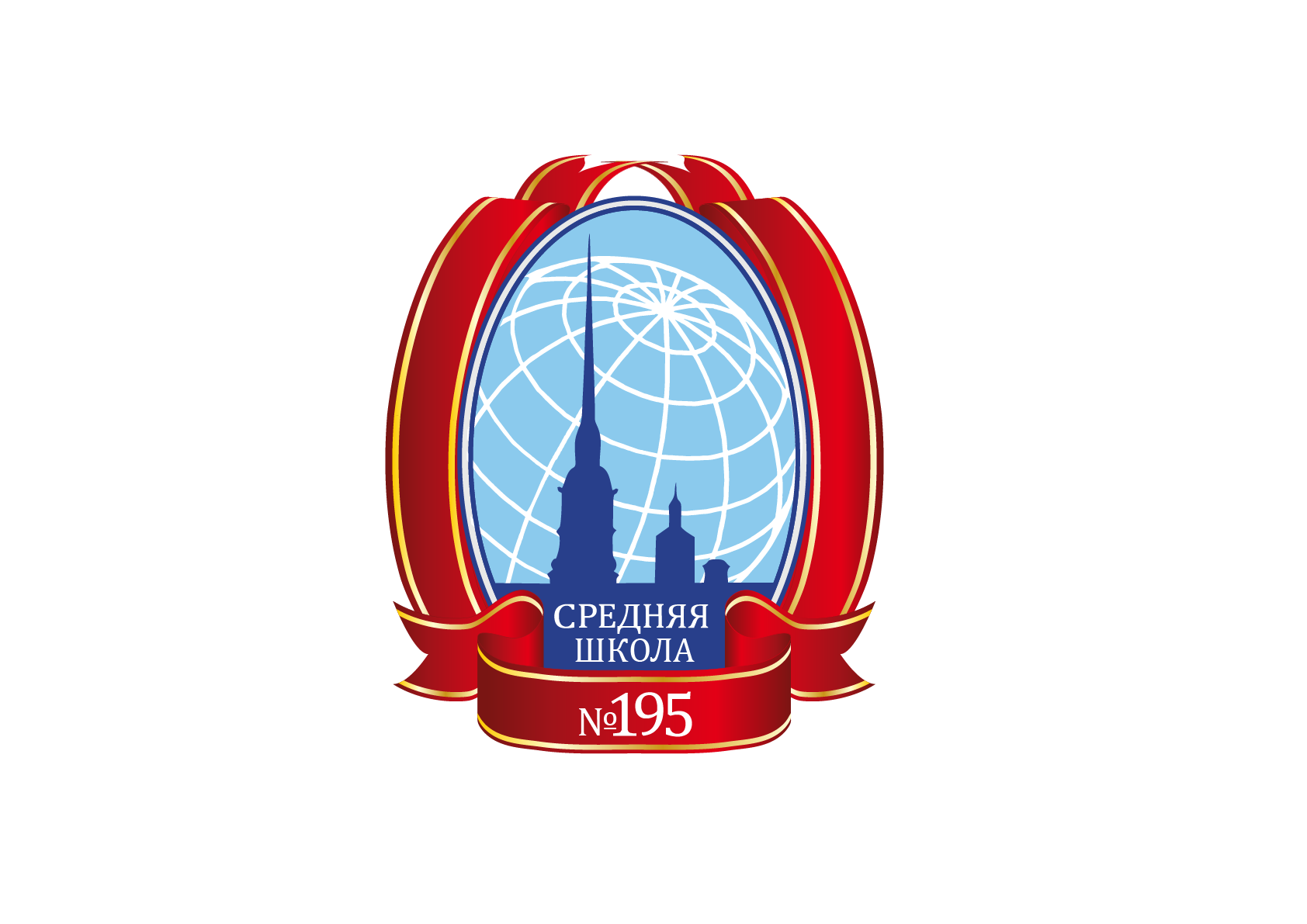 Организация сообществ в ОУ при помощи инструментов Сферума
Выступающие: 
Виноградов Никита Сергеевич, учитель математики, заместитель директора по УВР 
Буняк Георгий Александрович, учитель математики

Организация: ГБОУ средняя школа №195 
Красногвардейского района Санкт-Петербурга
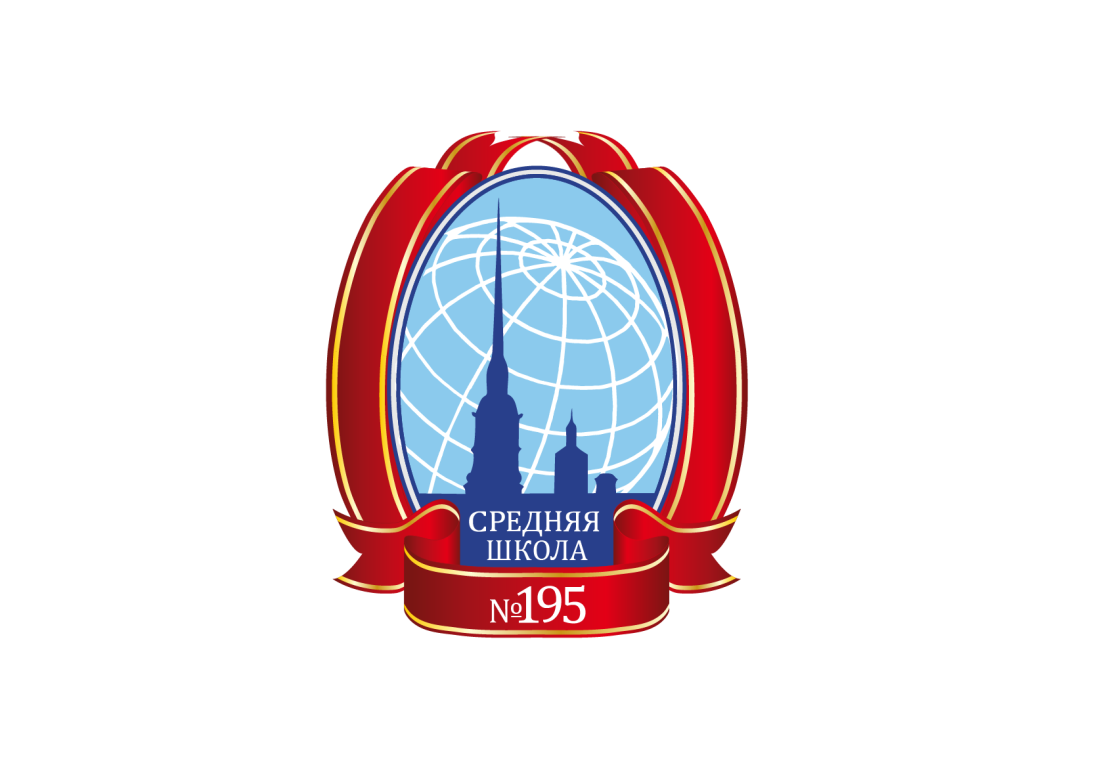 «Сферум» как система коммуникации
«Сферум» — это система коммуникации, предназначенная для улучшения взаимодействия между участниками и организациями.
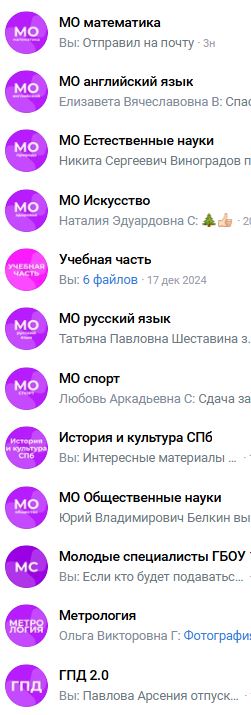 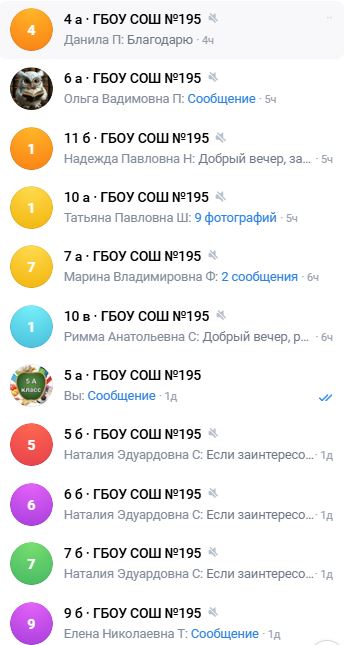 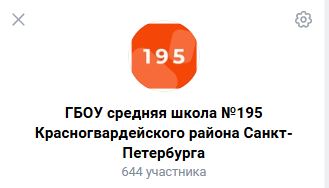 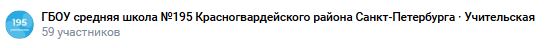 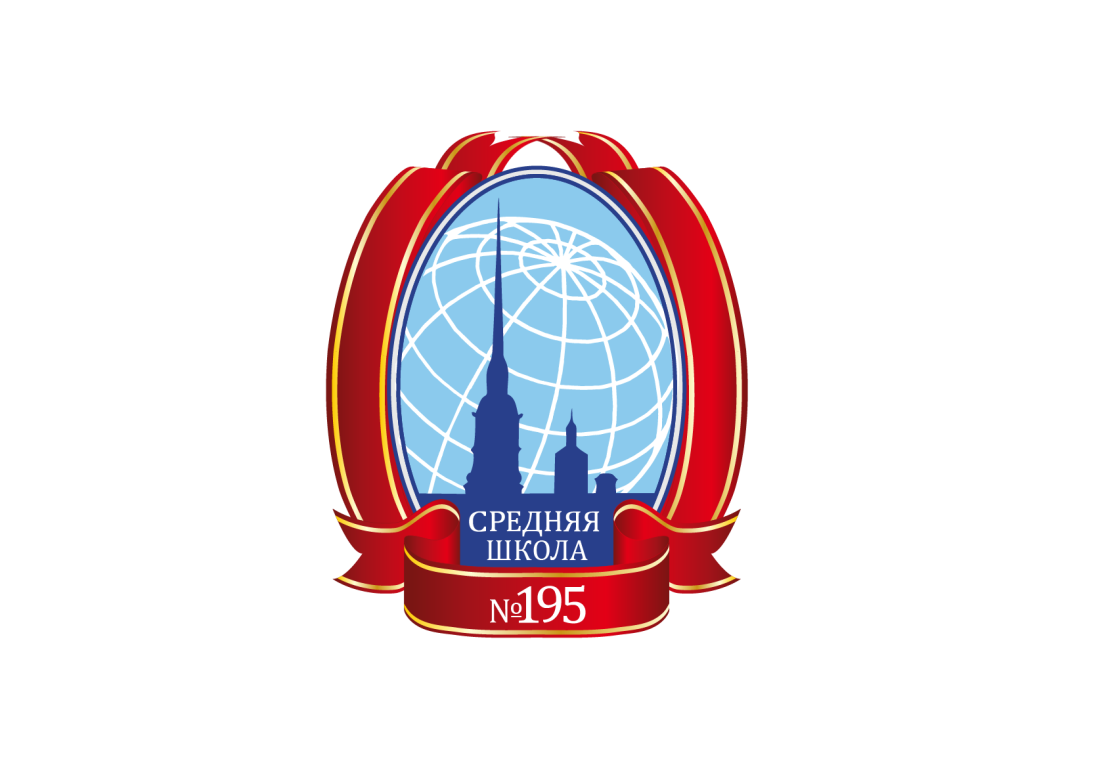 «Сферум» как инструмент работы с ученическими сообществами
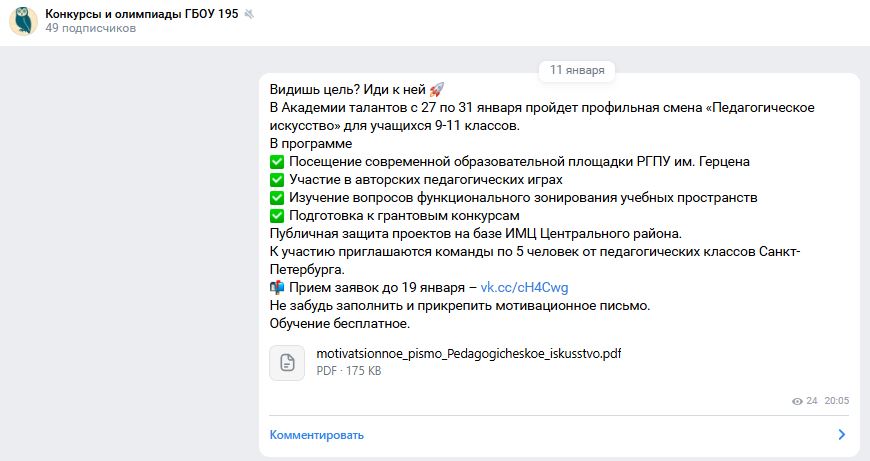 Индивидуальный подход, который можно эффективно реализовать через «Сферум»:  
Персональная поддержка.  
Доступ к образовательным ресурсам
Организация участия в конкурсах и олимпиадах
Сетевые проекты
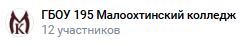 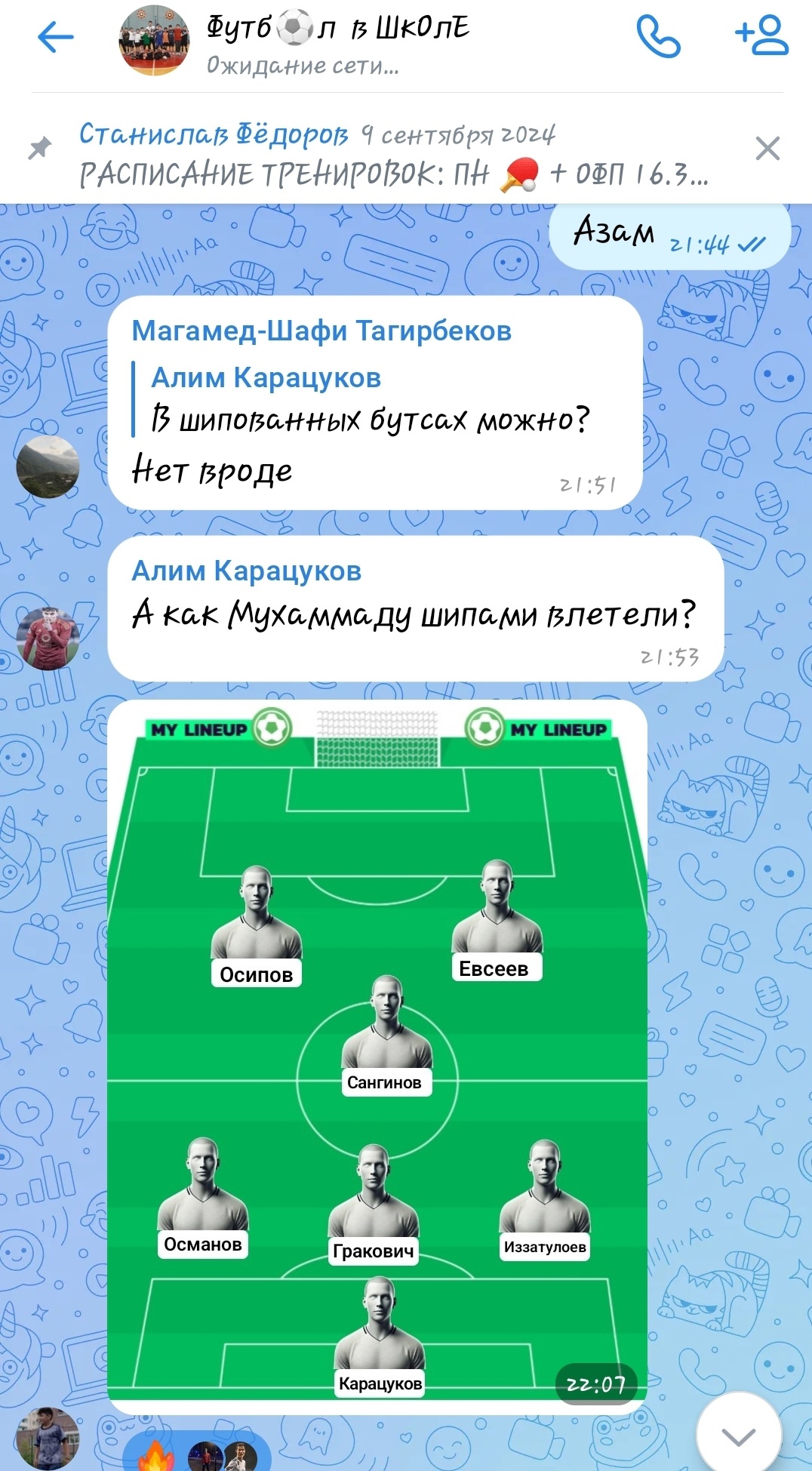 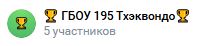 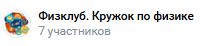 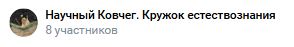 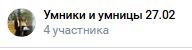 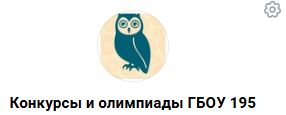 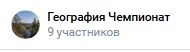 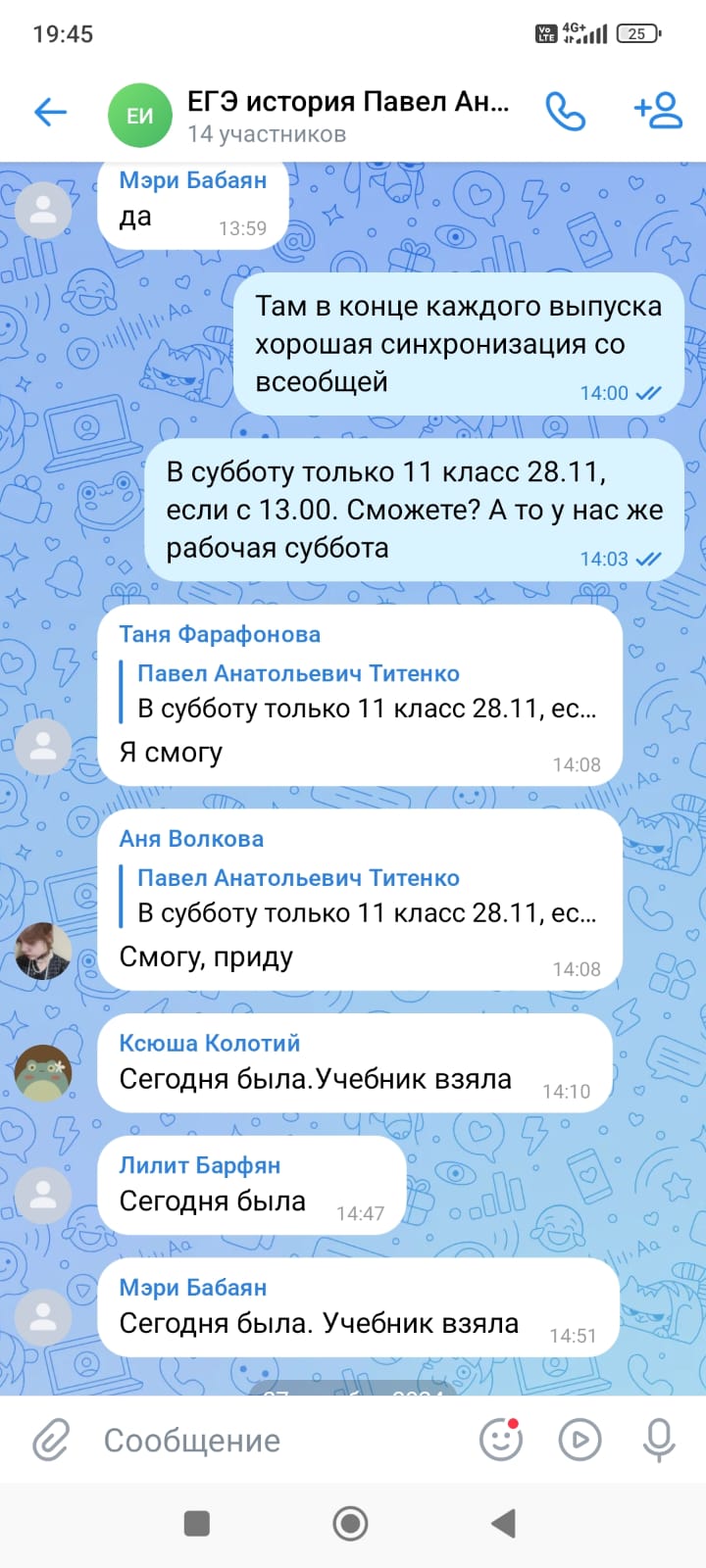 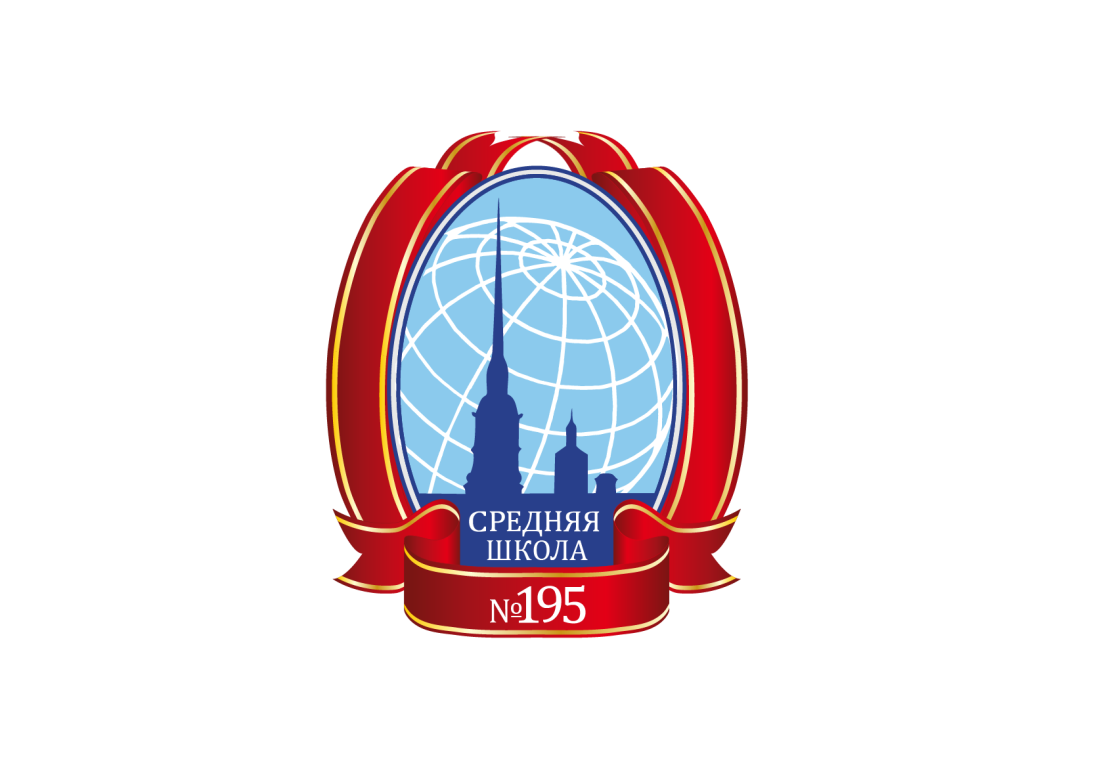 «Сферум» как инструмент обшей коммуникации
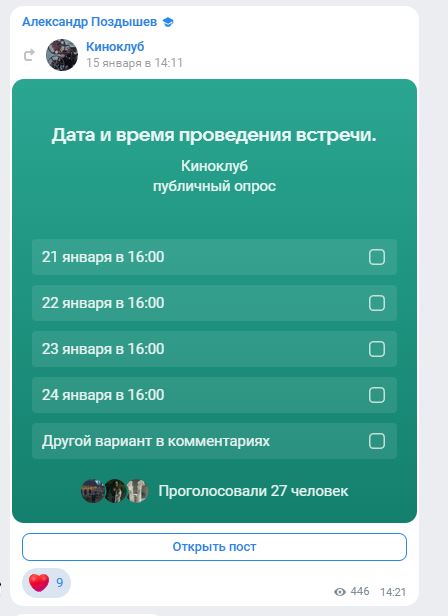 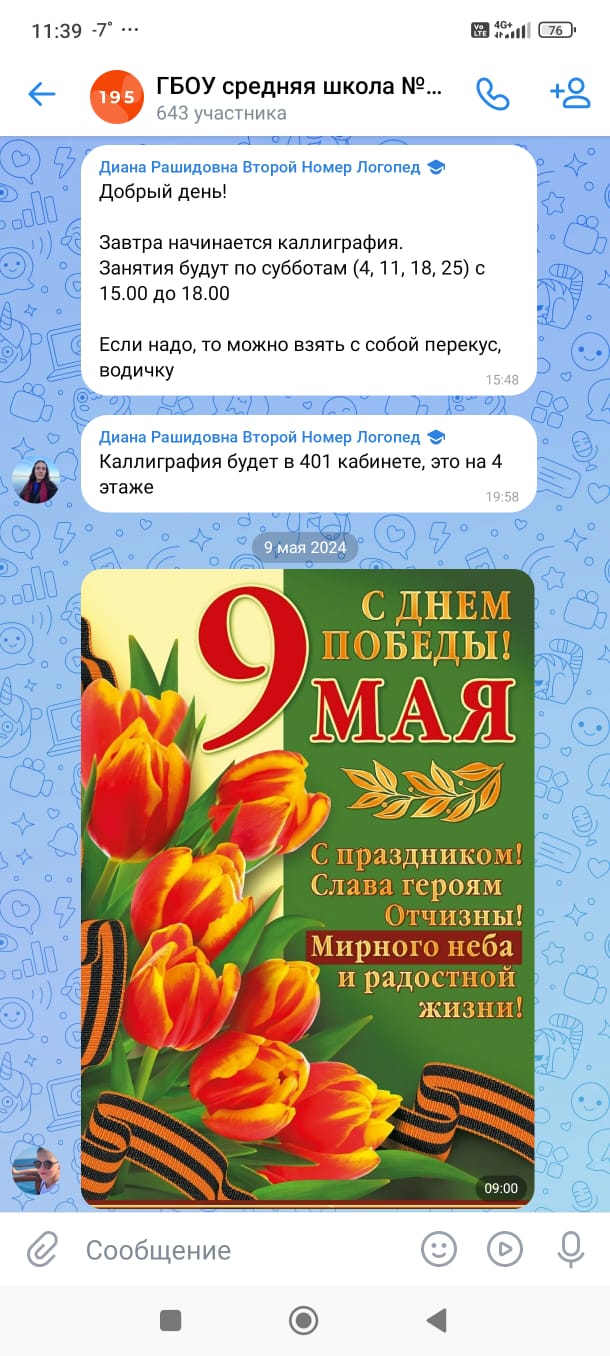 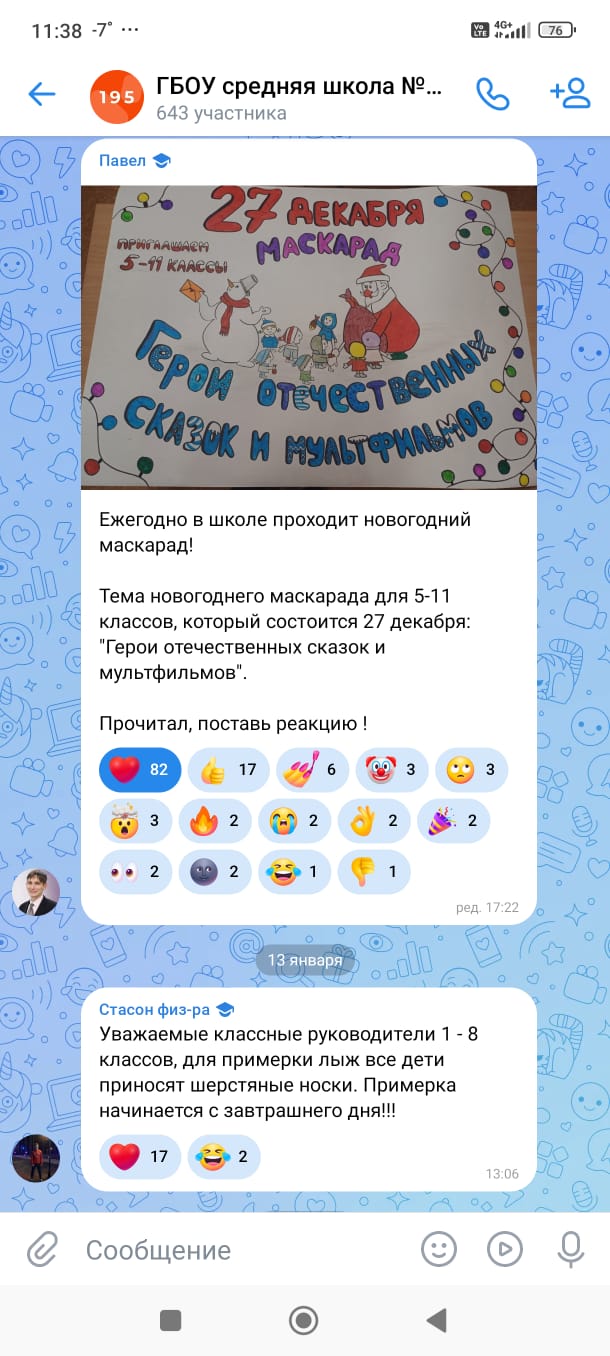 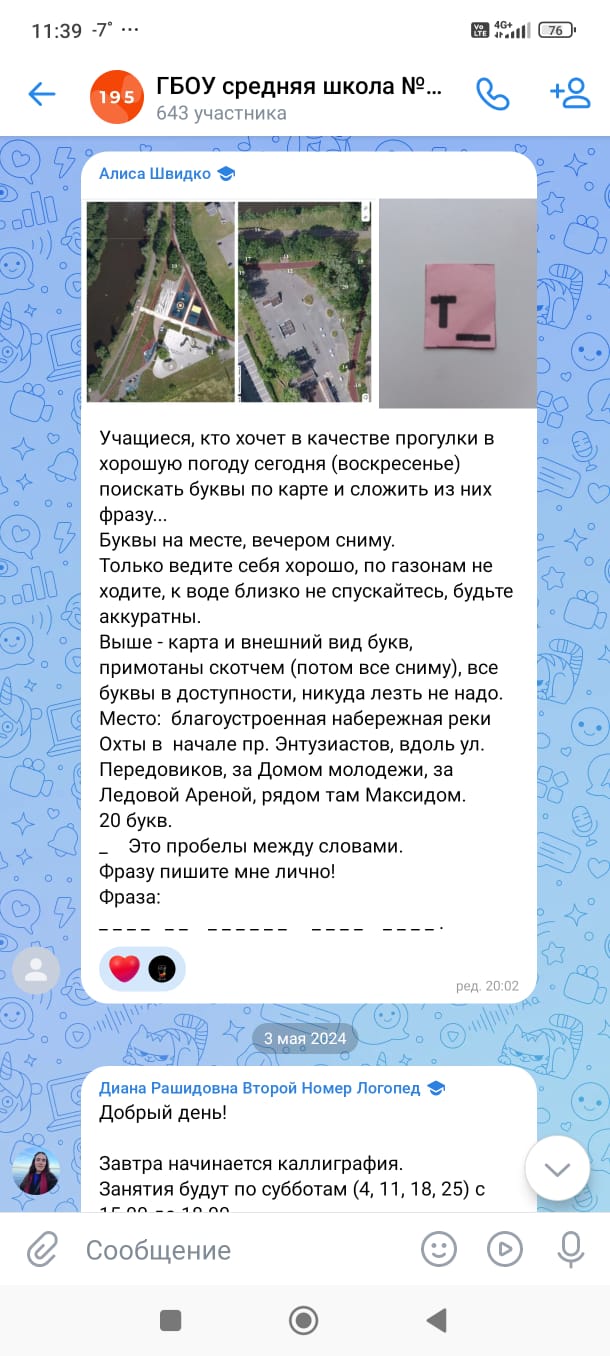 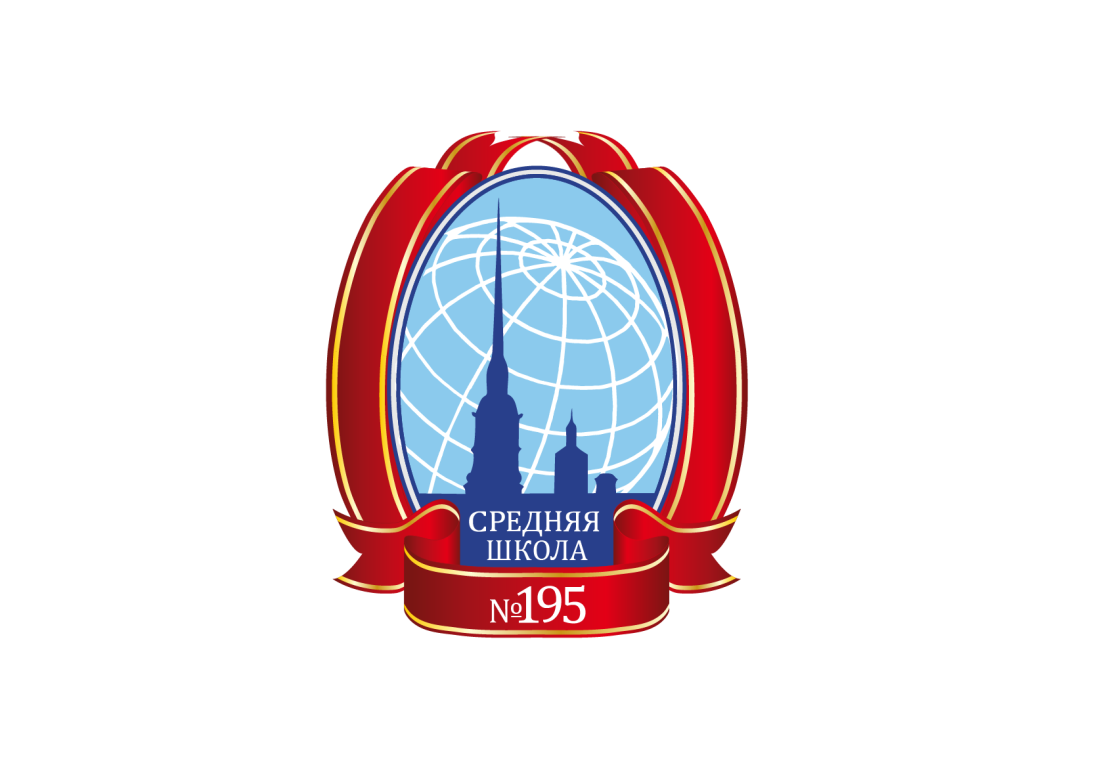 «Сферум» как инструмент частной коммуникации
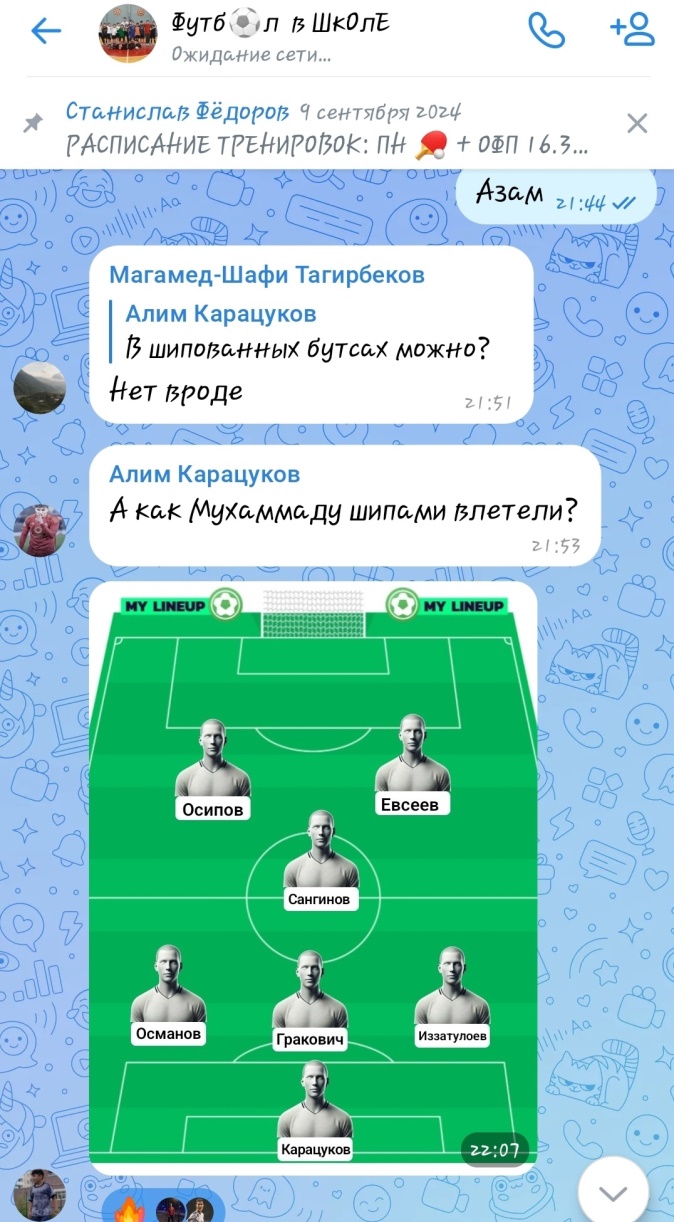 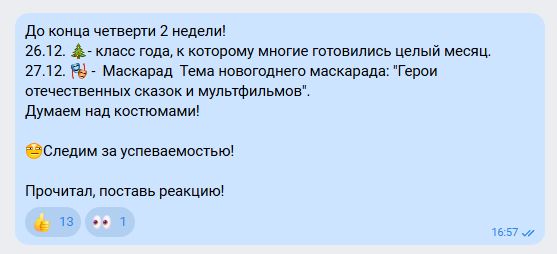 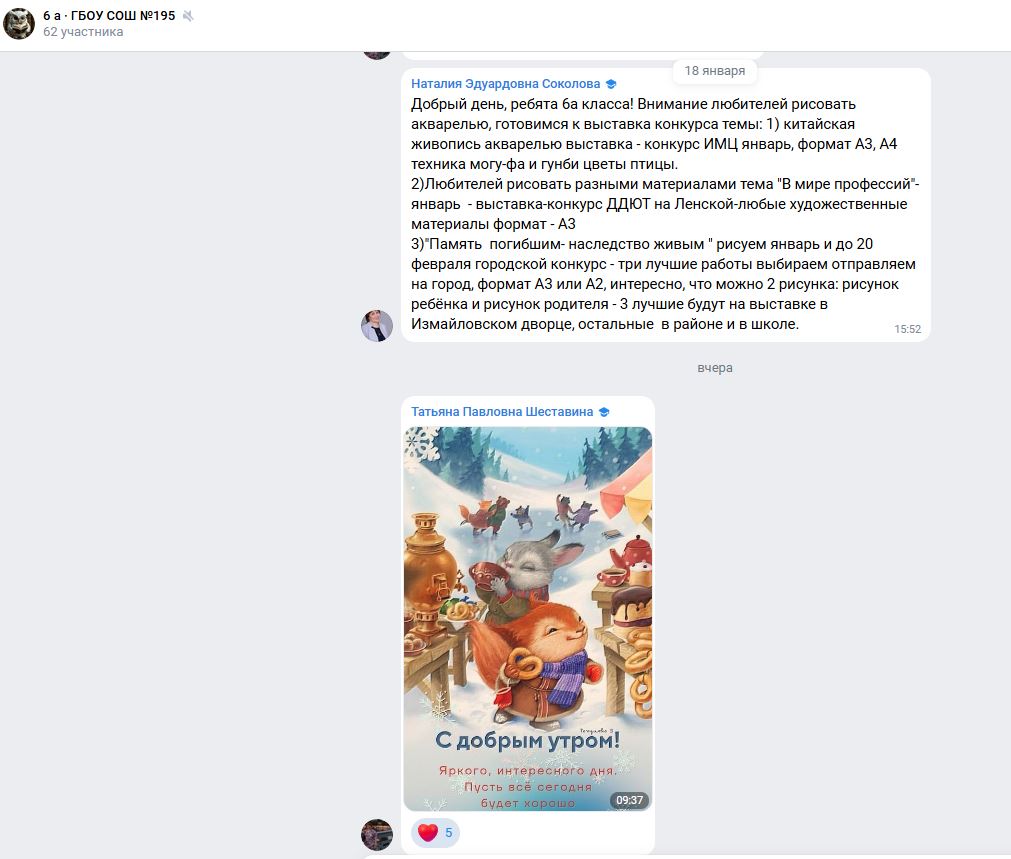 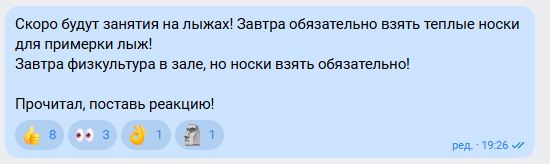 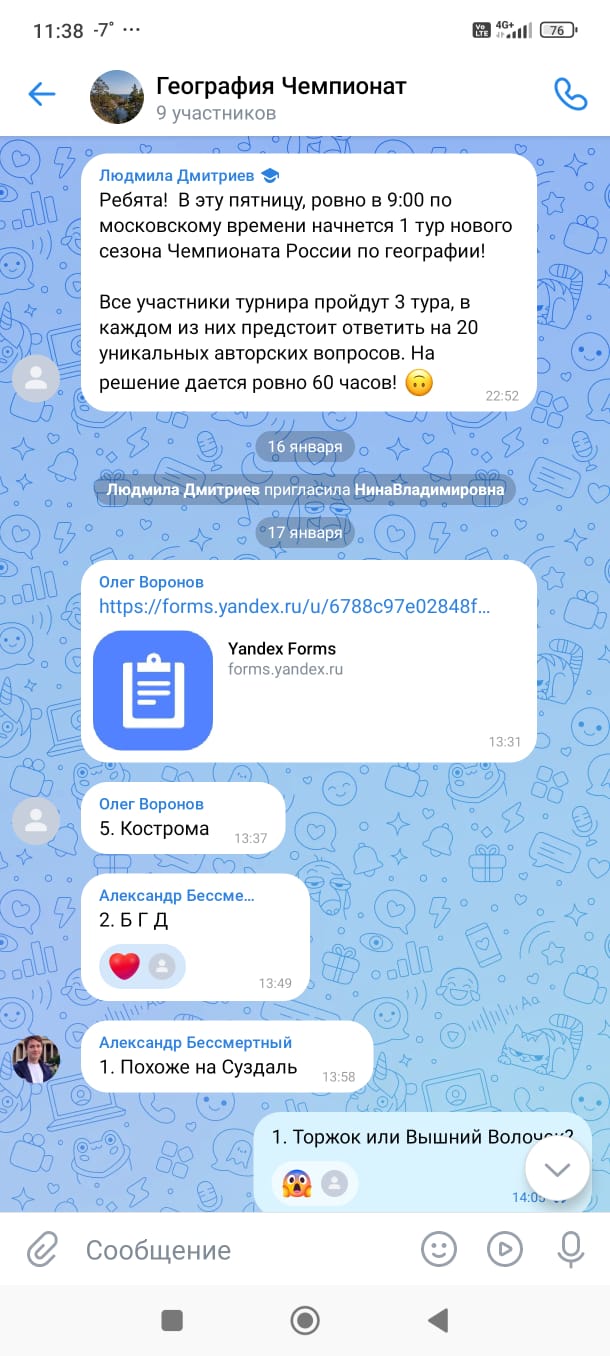 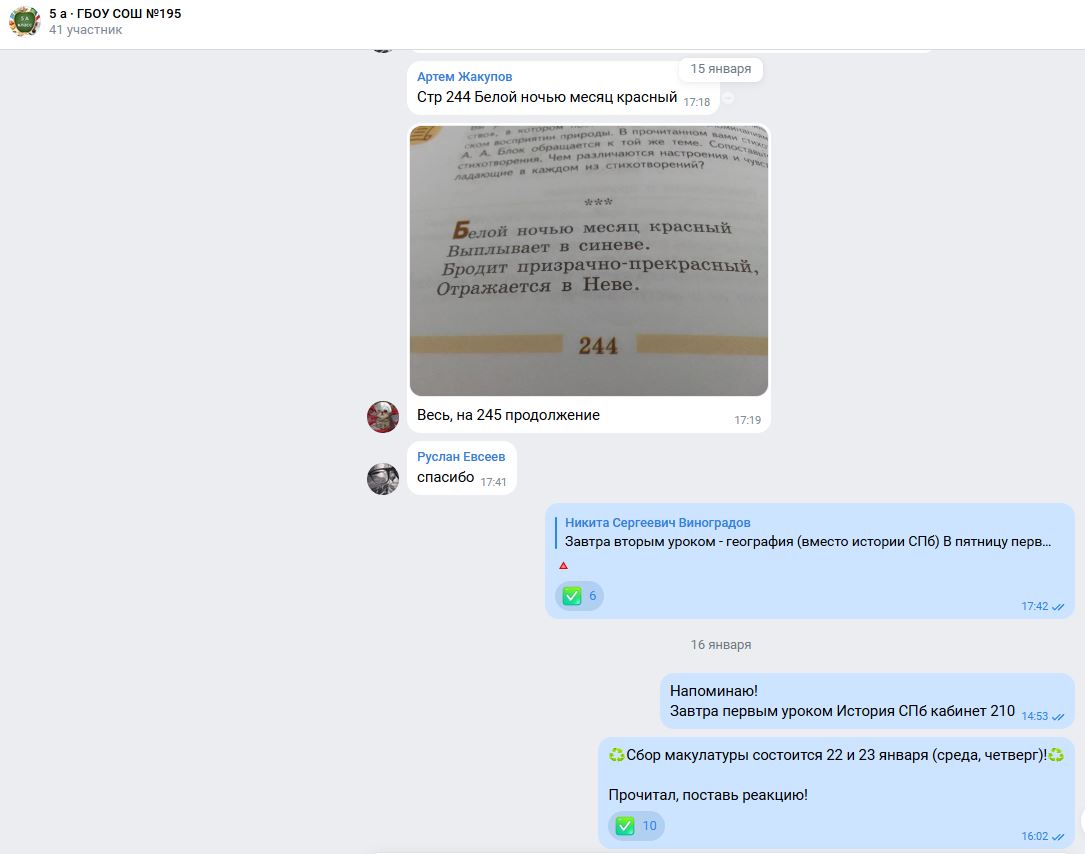 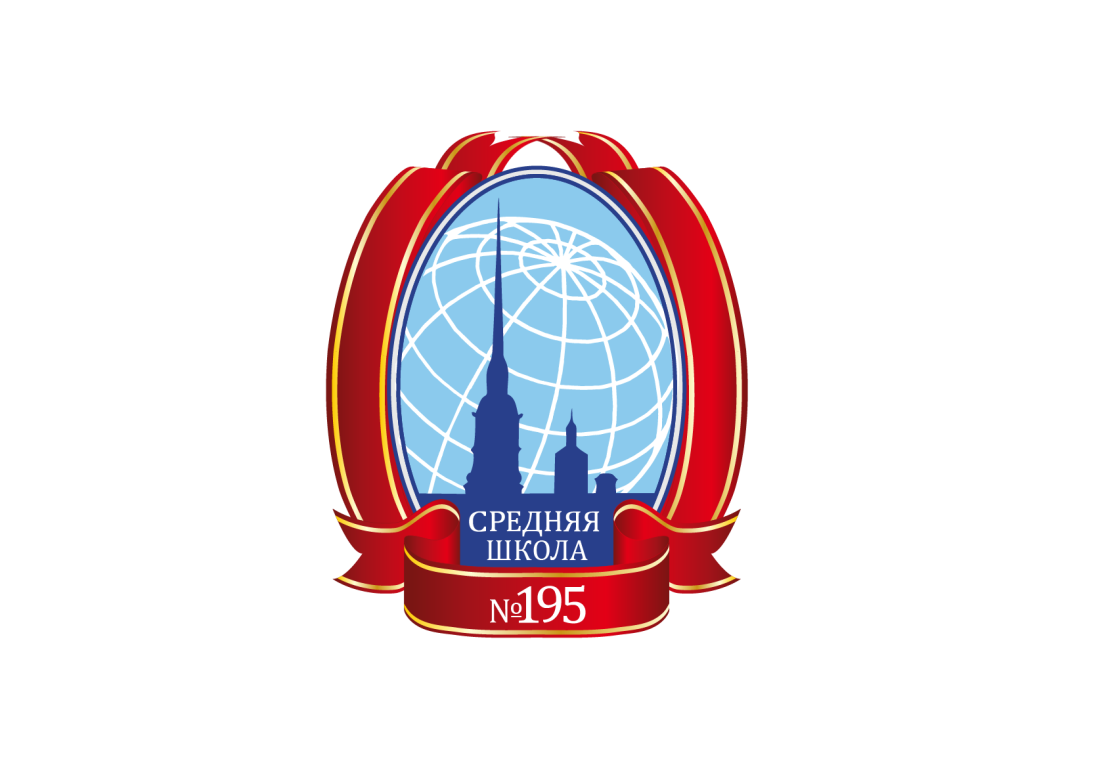 «Сферум» как инструмент поддержки
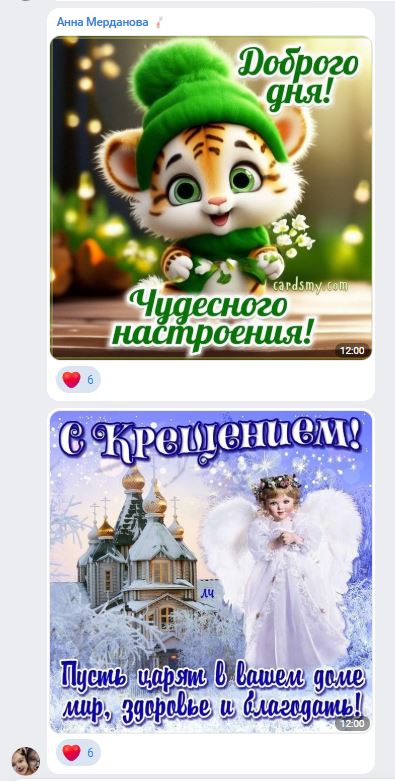 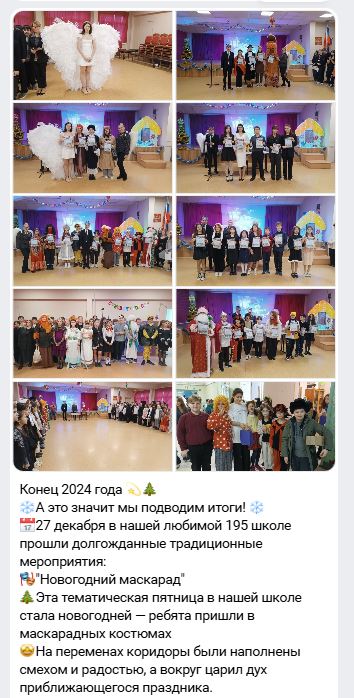 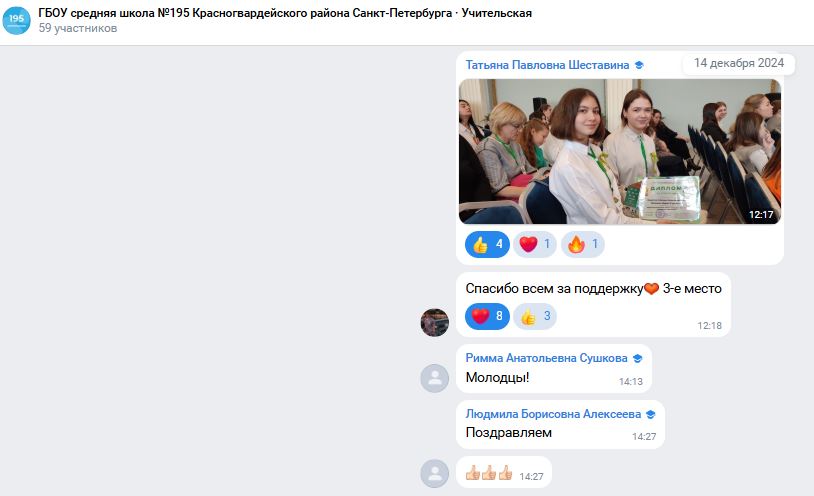 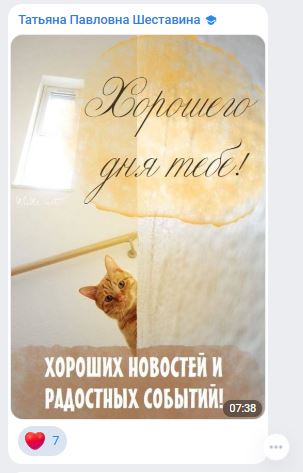